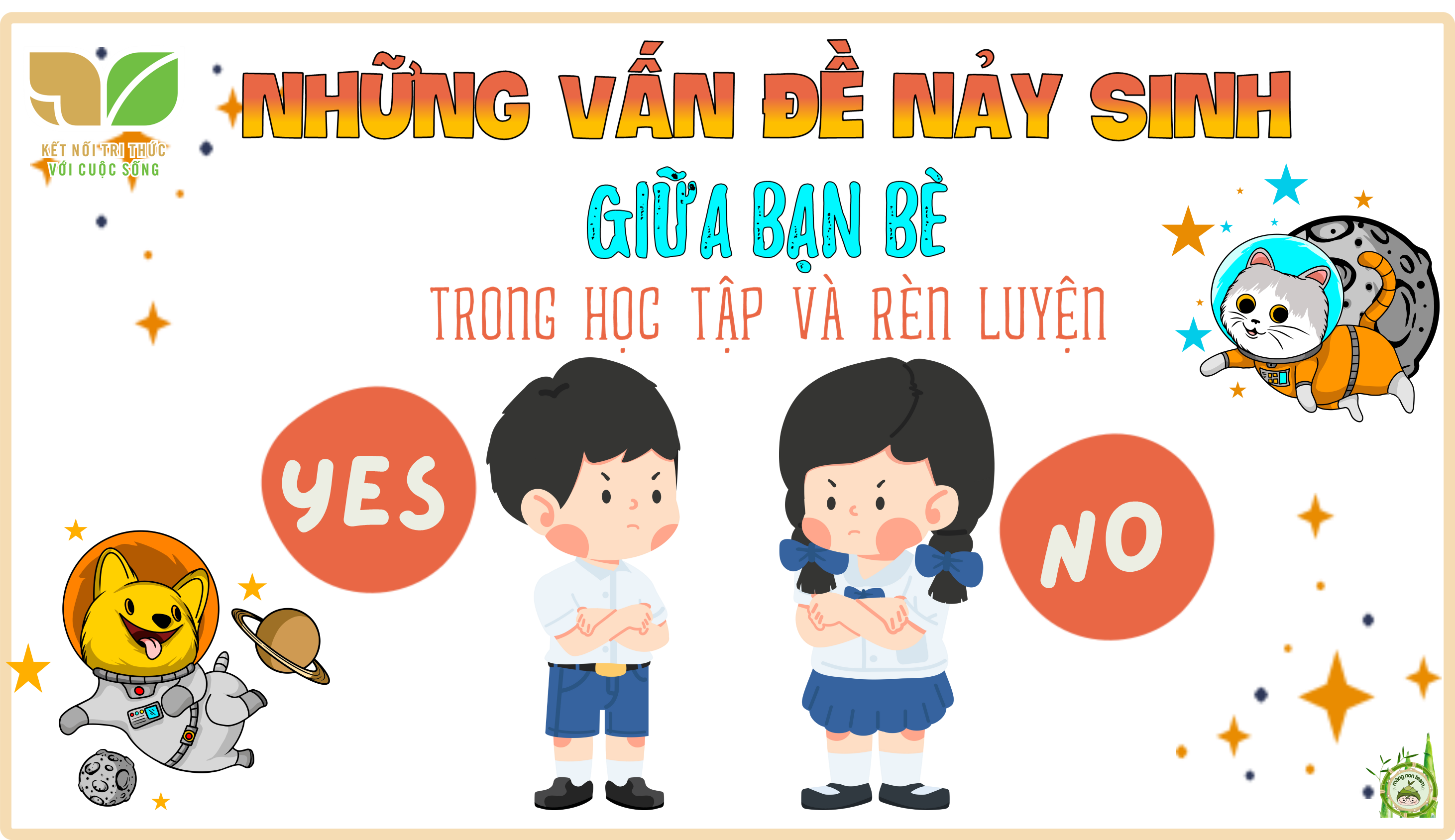 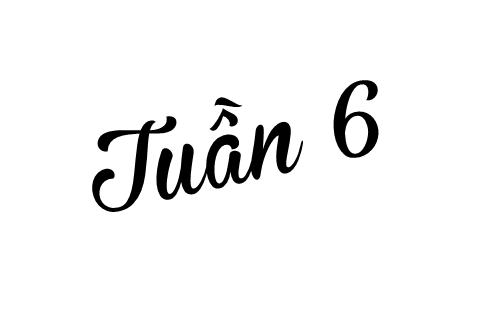 - Giao lưu, chia sẻ về phương pháp học tập: cách sử dụng  sách giáo khoa, cách ghi chép hiệu quả.
- Kể về những điều mới mẻ em học được từ các bạn.
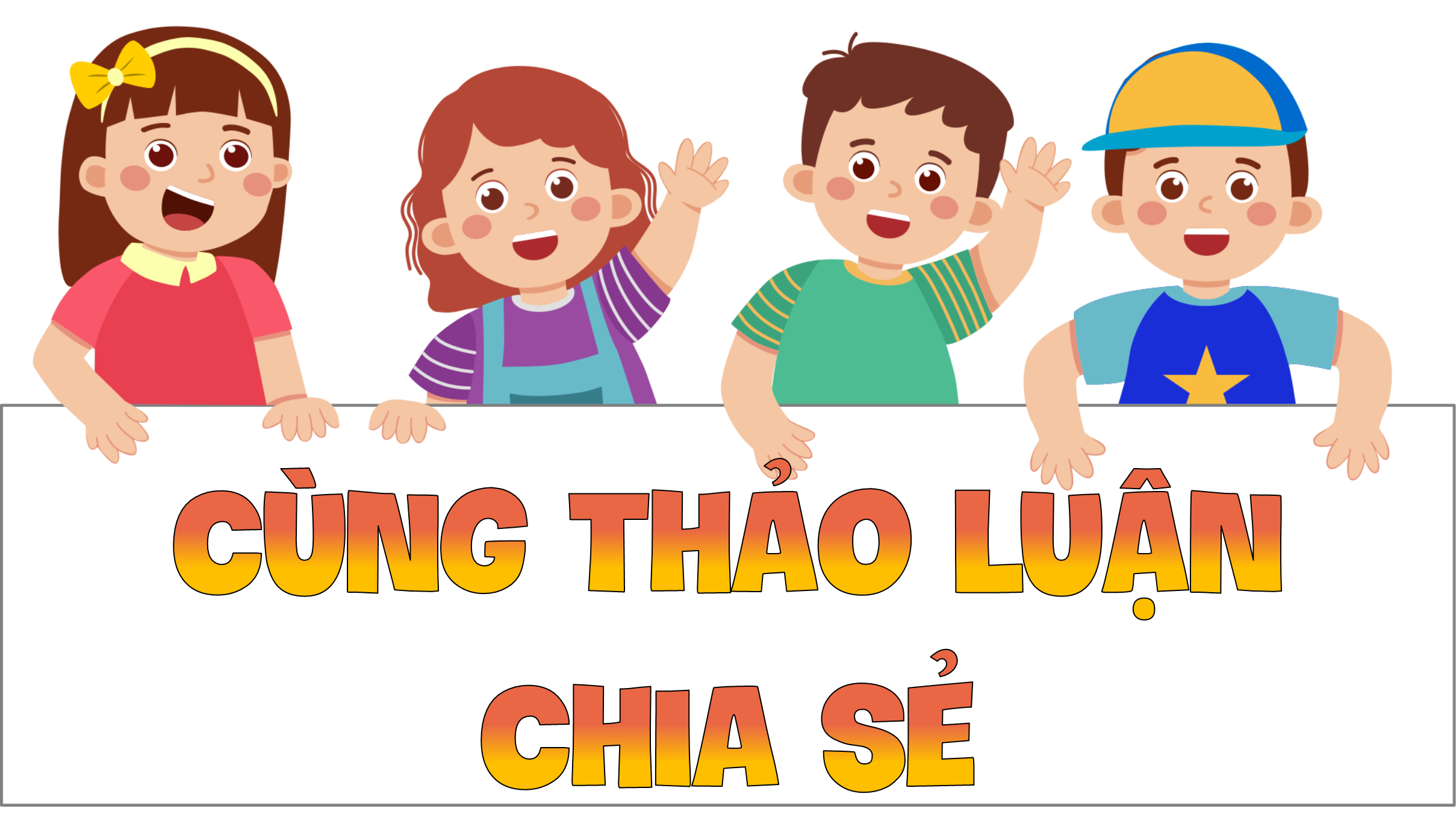 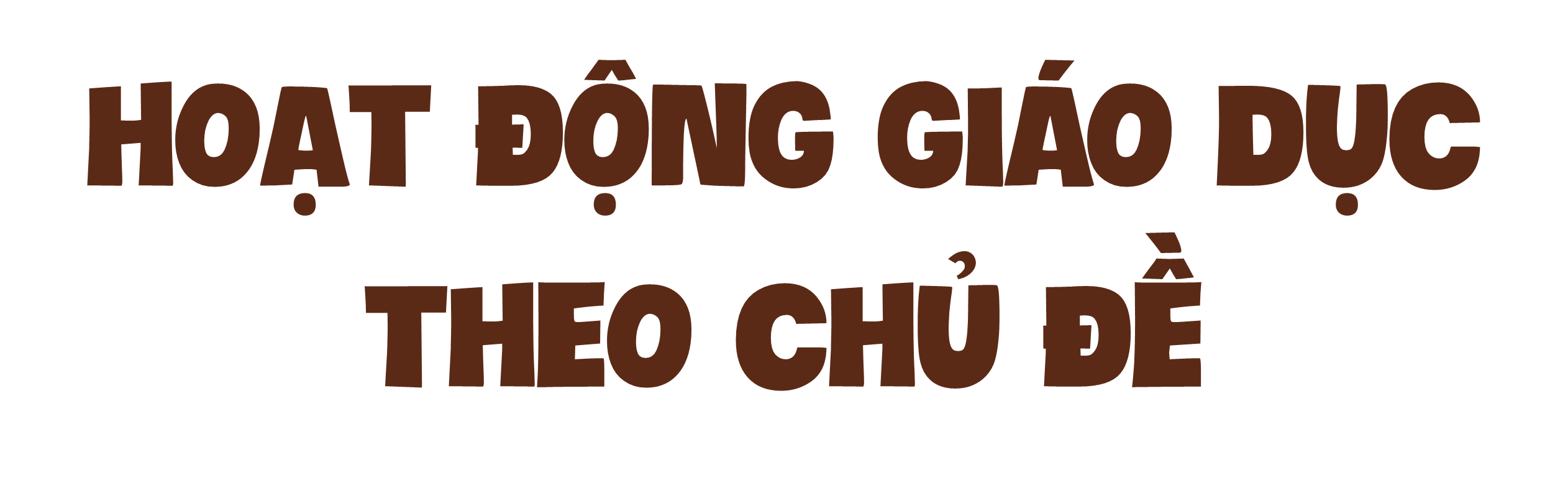 [Speaker Notes: https://www.youtube.com/watch?v=WRe_L7lPXpY]
1. Thảo luận về các vấn đề nảy sinh giữa bạn bè trong học tập và rèn luyện
...
- Chia sẻ những vấn đề mà em và các bạn thường gặp trong học tập, rèn luyện.
Không cho mượn sách, đồ dùng học tập
Không thể thống nhất được ý kiến
Không sẵn sàng chia sẻ thông tin
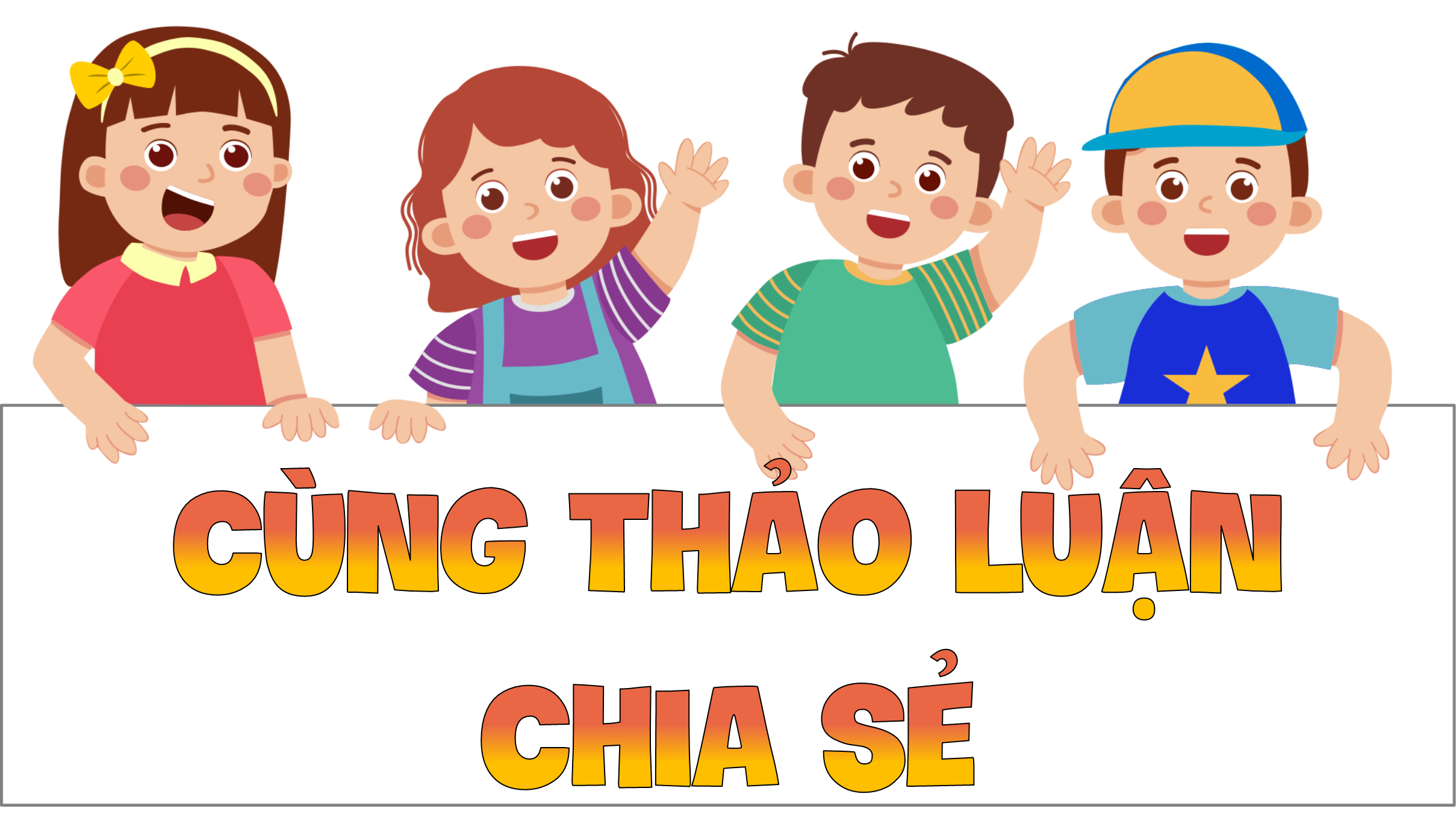 - Nêu những ảnh hưởng tiêu cực đến việc học tập, rèn luyện khi có vấn đề nảy sinh.
Không tập trung làm việc
Hiệu quả công việc không cao
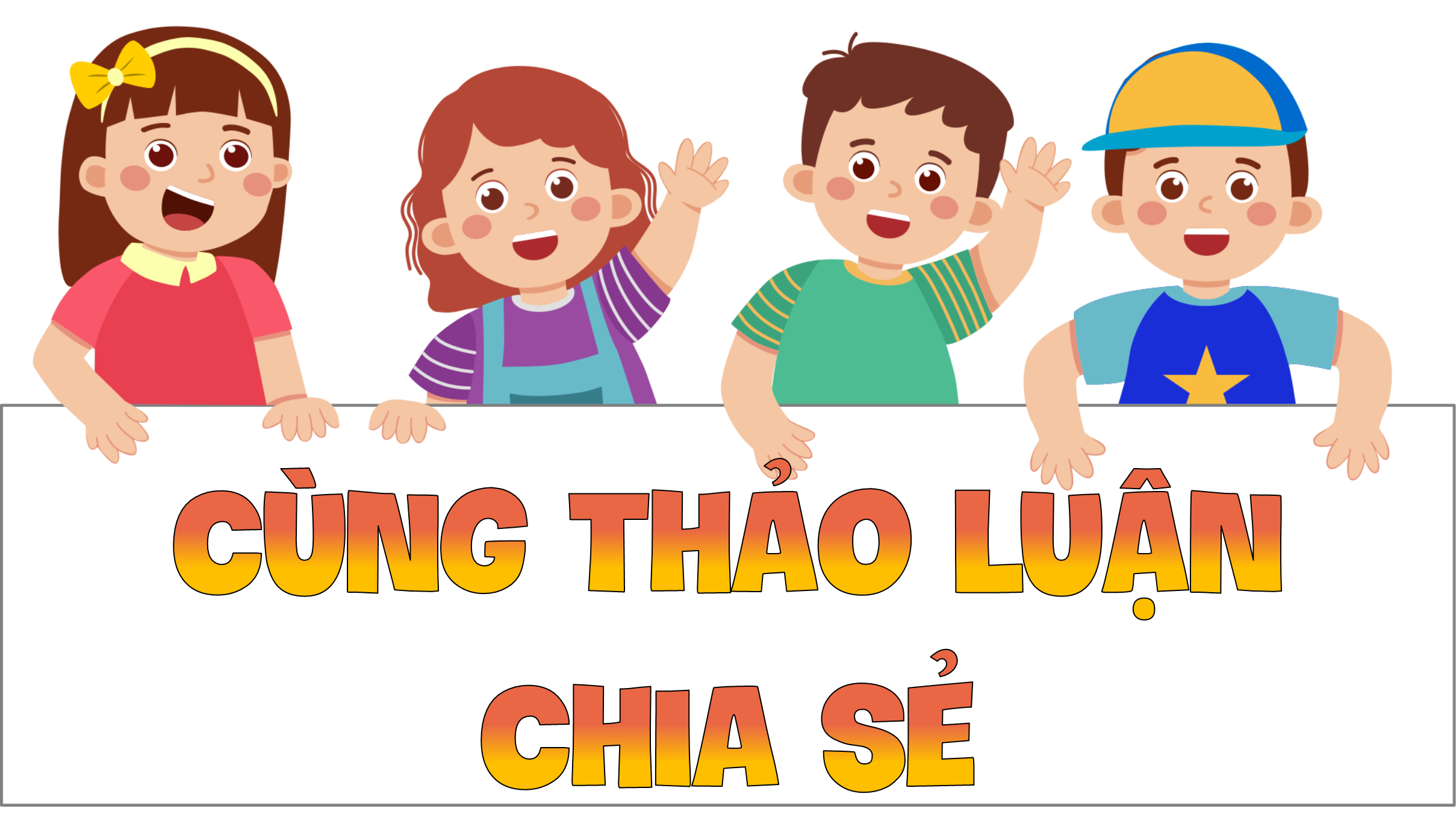 Căng thẳng
Áp lực
Chia sẻ thông tin, kiến thức cho nhau
Tôn trọng ý kiến của bạn
Có trách nhiệm khi làm việc nhóm
Cùng nhìn nhận vấn đề và giải quyết cùng nhau
...
2. Đề xuất các nguyên tắc hợp tác với bạn bè trong học tập, rèn luyện
- Thảo luận để đưa ra các nguyên tắc hợp tác hiệu quả:
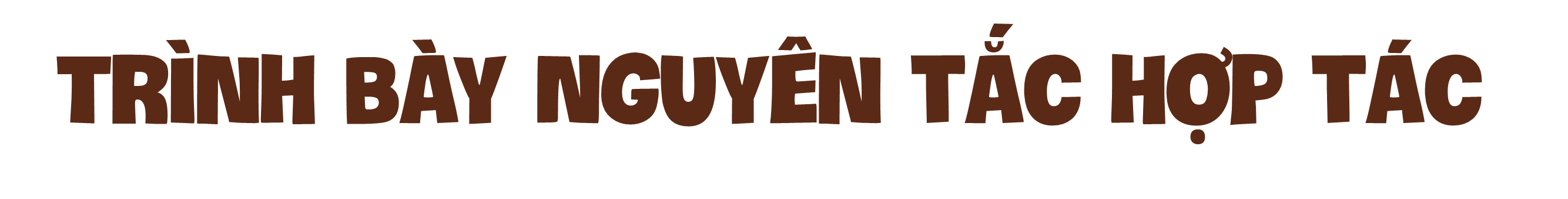 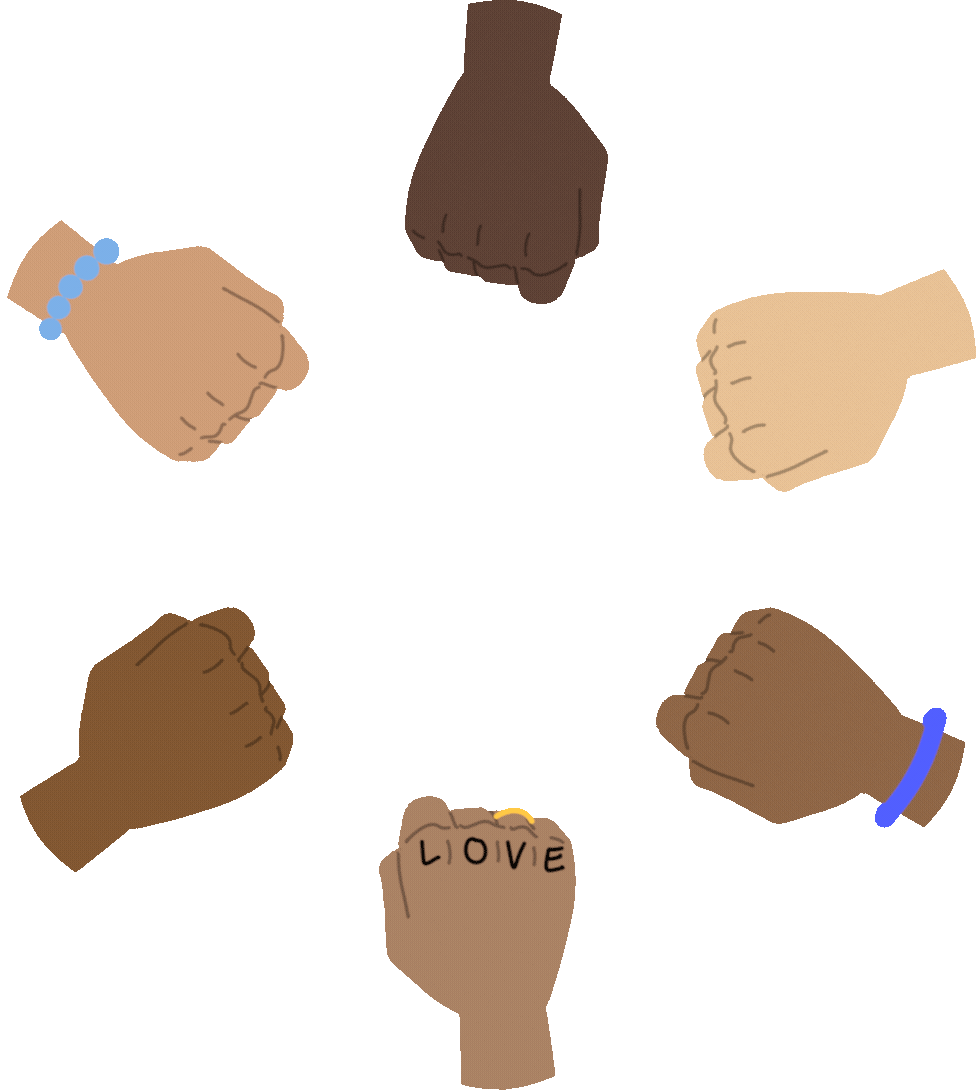 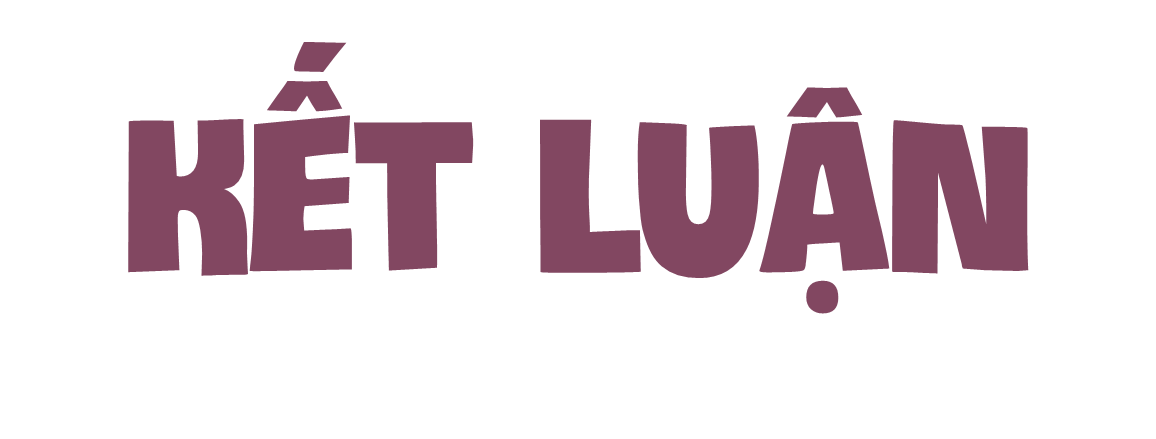 Nếu không biết cách làm việc nhóm, làm việc tập thể, mỗi người một kiểu, các công việc chung sẽ không thành công. Trong năm học cuối cấp này, việc rèn luyện các kĩ năng làm việc nhóm, làm việc tập thể rất cần thiết.
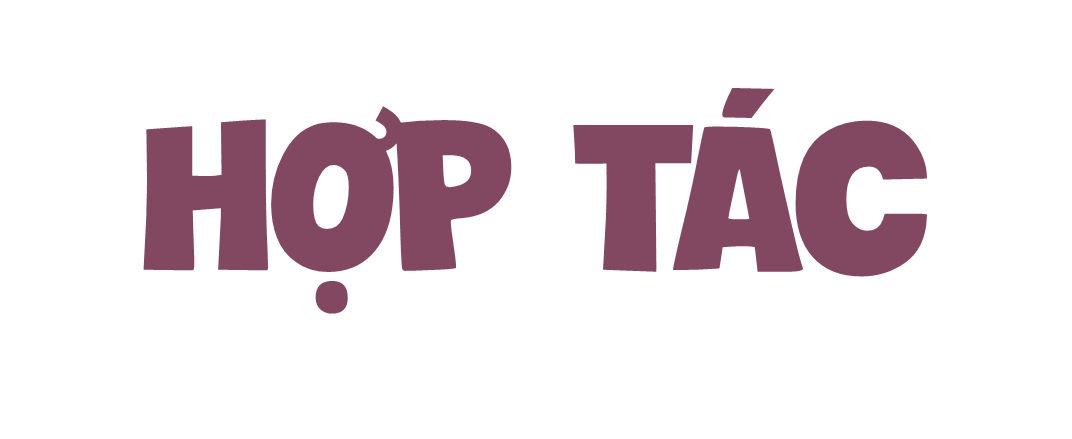 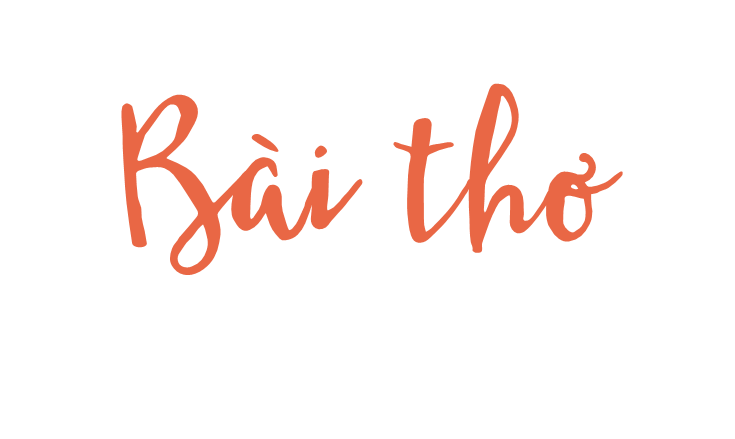 Cùng làm việc 
Lựa ý nhau 
Nghe đủ câu
Không sốt ruột
Mình biết một
Bạn biết hai
 Vai kề vai
 Thành sức mạnh.
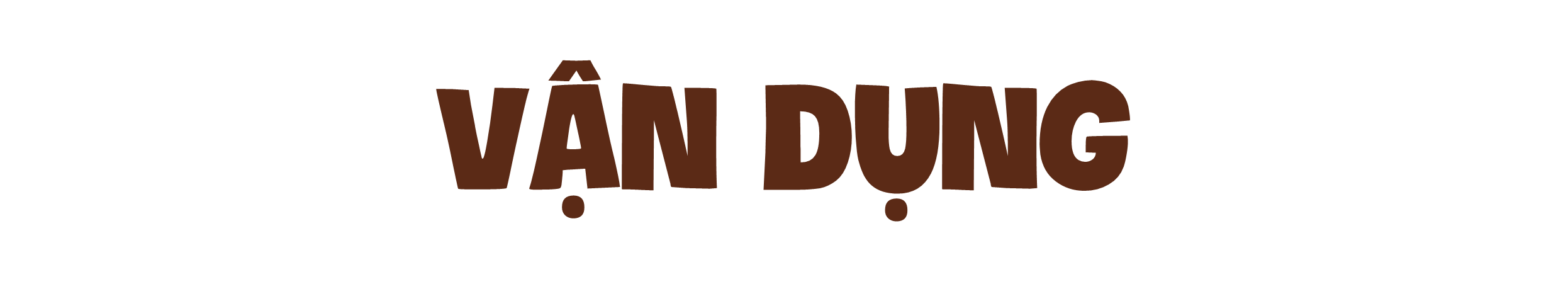 Mỗi nhóm lựa chọn ý tưởng về một sản phẩm học tập chung để chuẩn bị thực hiện vào tiết Sinh hoạt lớp.
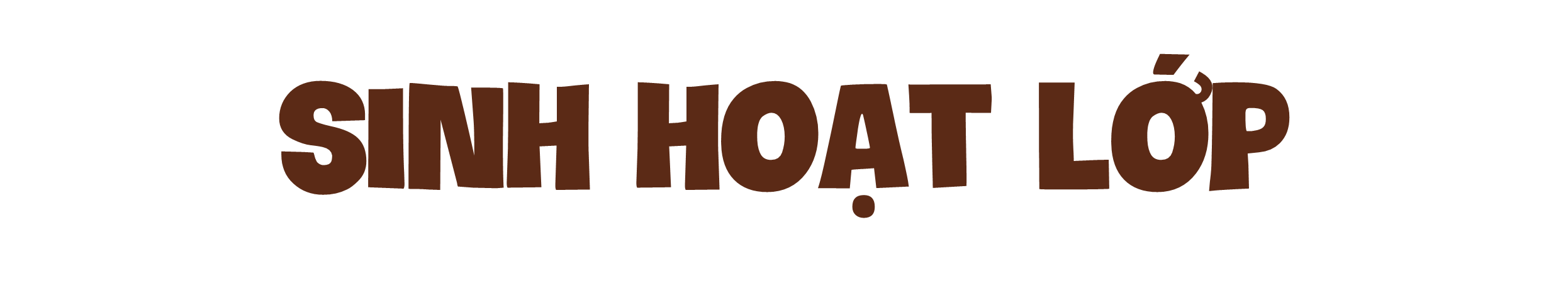 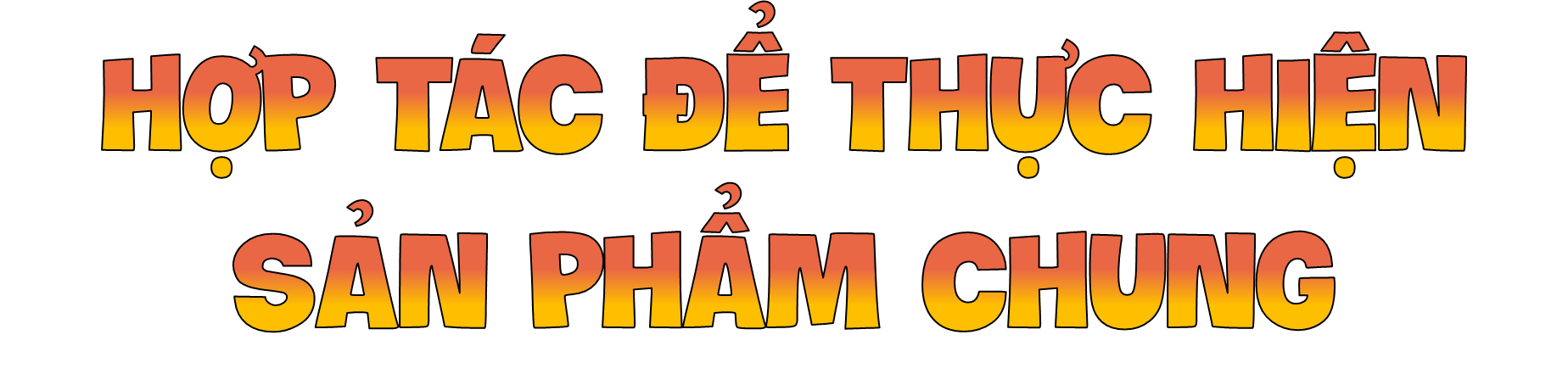 1. Áp dụng Nguyên tắc hợp tác để thực hiện sản phẩm học tập chung
- Thảo luận để đưa ra các đề xuất về sản phẩm.
- Lập kế hoạch thực hiện sản phẩm
+ Phân công người thực hiện từng công đoạn.
+ Thống nhất các nguyên liệu cần chuẩn bị
- Tiến hành thực hiện sản phẩm chung theo nhóm.
- Chia sẻ, hỗ trợ nhau khi cần thiết.
- Trình bày kết quả sản phẩm của nhóm.
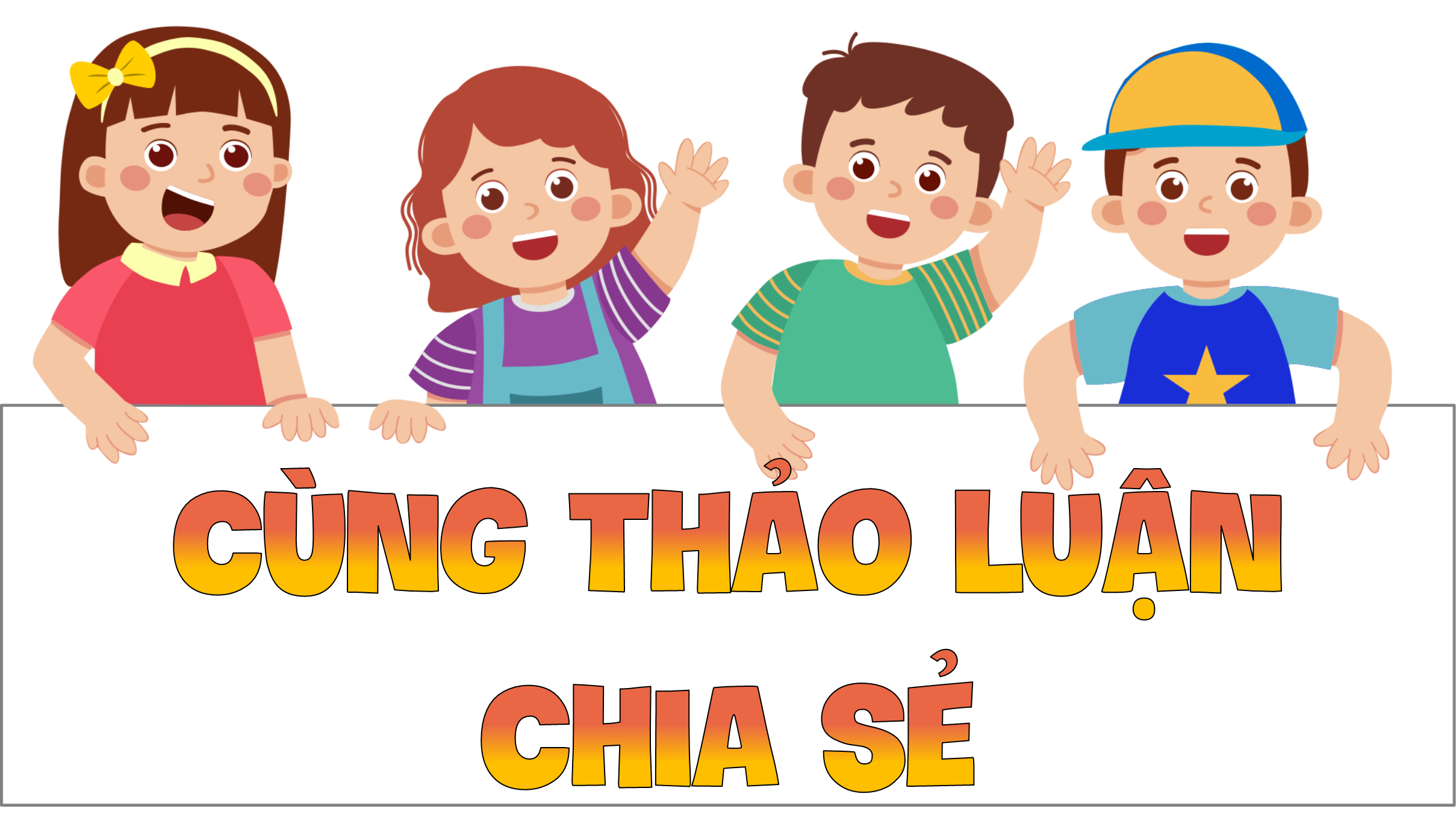 Hợp tác rất tốt, hiệu quả
Chưa hợp tác
2. Nhận xét mức độ hợp tác giữa các thành viên trong nhóm
Hợp tác
- Chia sẻ những vấn đề nảy sinh trong quá trình thực hiện sản phẩm và cách giải quyết vấn đề.
- Nhận xét mức độ hợp tác giữa các thành viên trong nhóm:
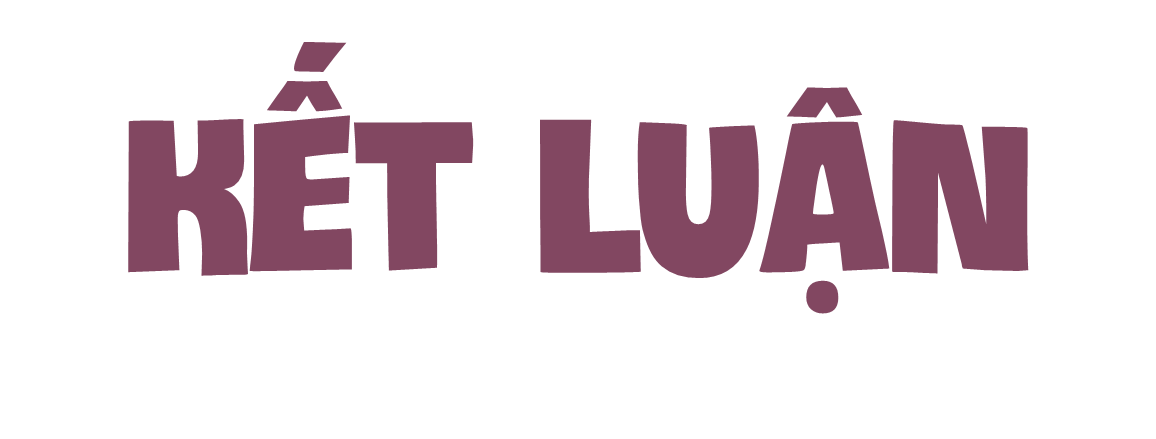 Việc có nảy sinh vấn đề là điều không tránh khỏi khi hoạt động nhóm, nhưng cách giải quyết vấn đề dựa trên nguyên tắc làm việc nhóm sẽ mang lại cảm xúc tích cực: chia sẻ, tôn trọng, tự hào khi cùng nhau vượt qua khó khăn và đón nhận thành quả chung.
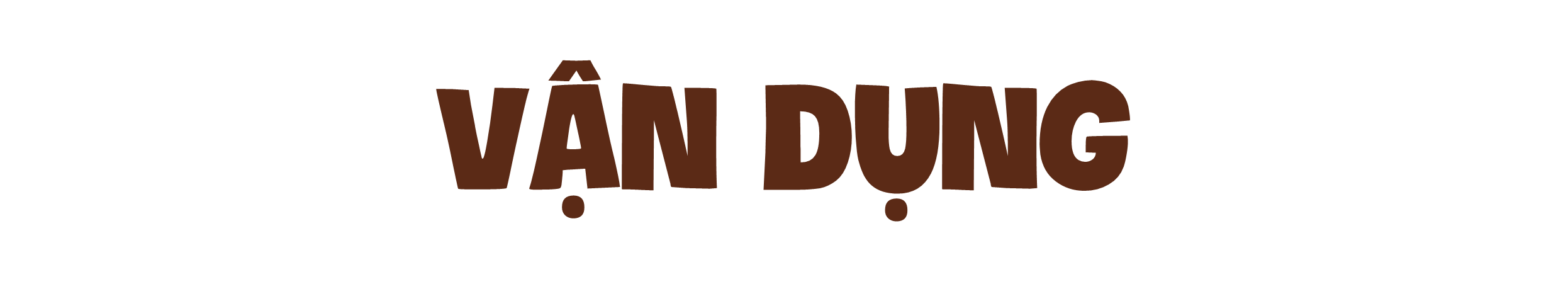 Tiếp tục áp dụng Nguyên tắc hợp tác trong học tập, rèn luyện.
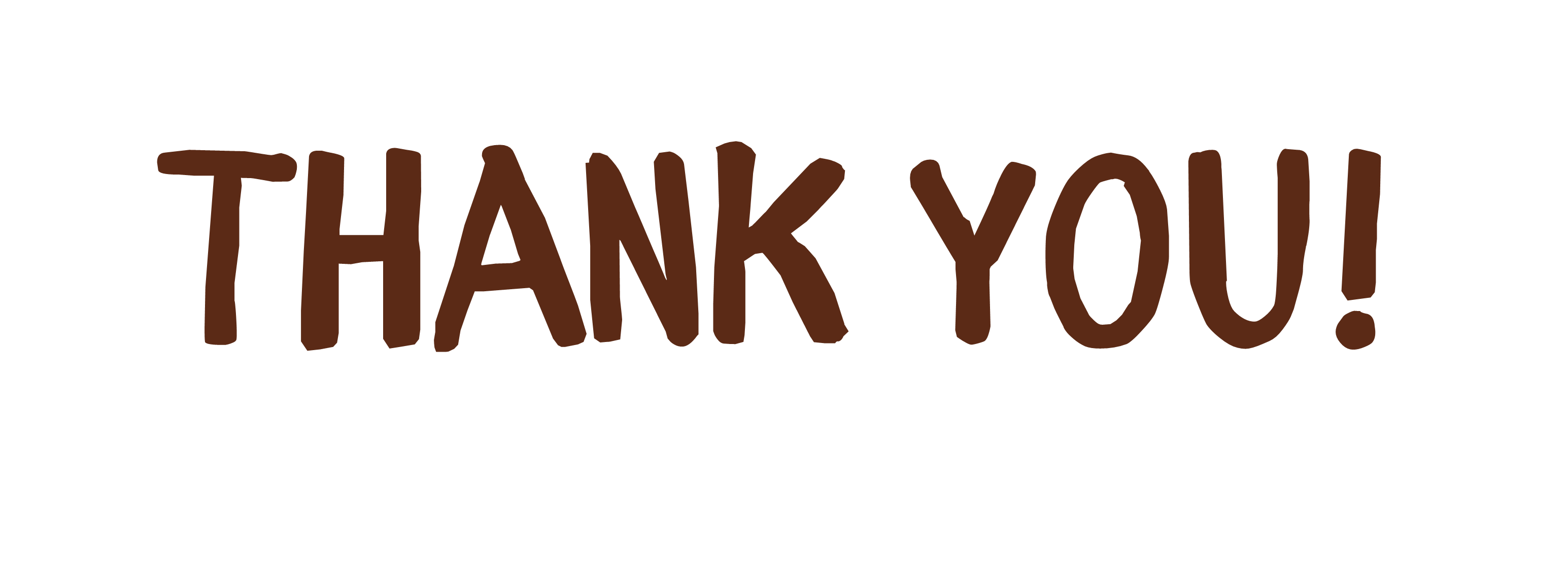 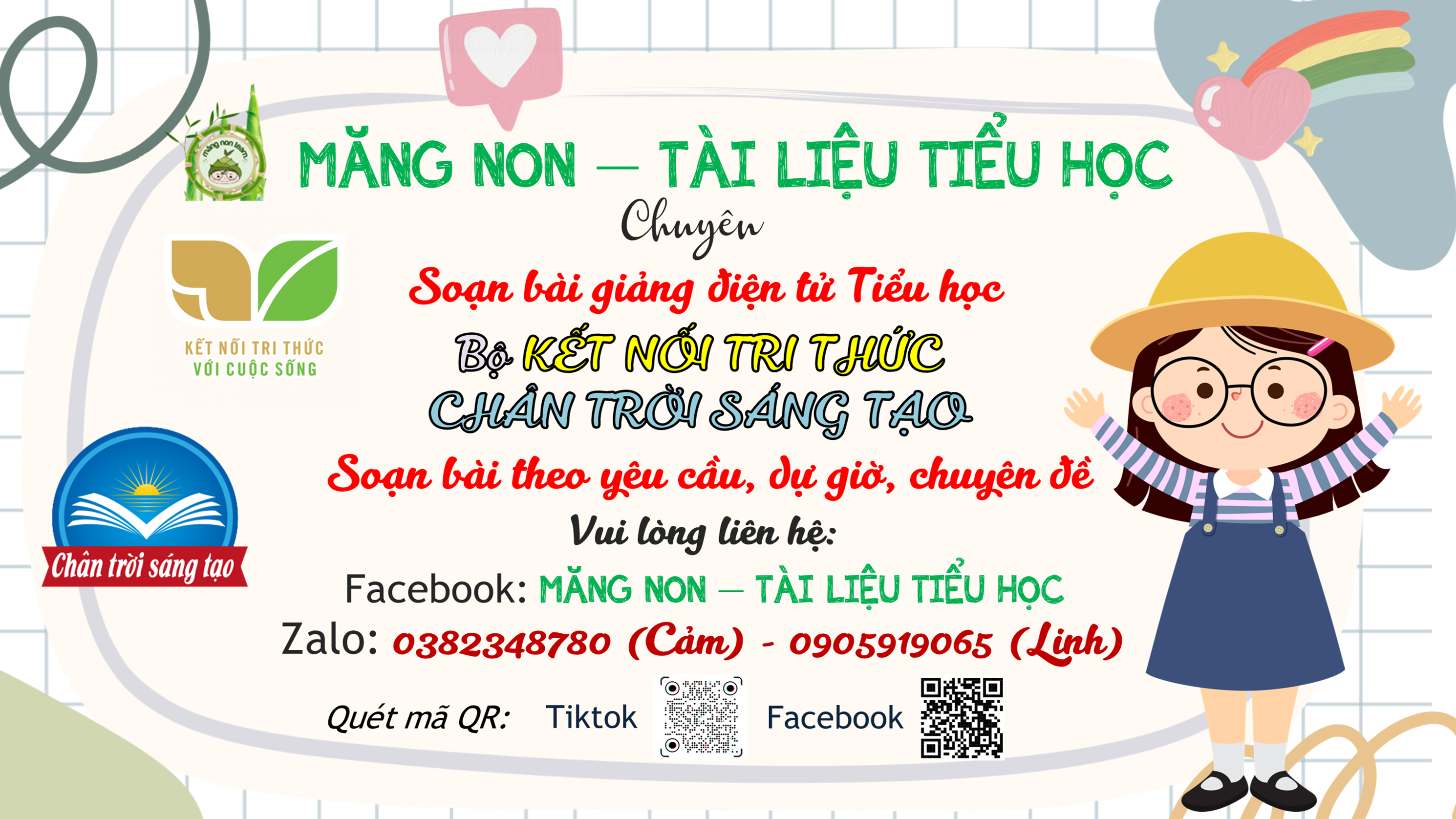